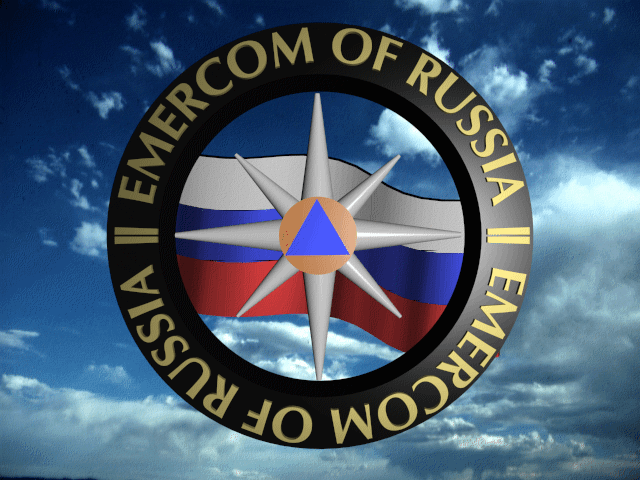 Всероссийский урок 
по Основам безопасности жизнедеятельности 
по теме:
«Подготовка детей к действиям 
в условиях различного рода экстремальных 
и опасных ситуаций, в том числе в местах массового пребывания людей, адаптации после летних каникул»
1 сентября 2021 года
2
Главное управление МЧС России по Краснодарскому краю
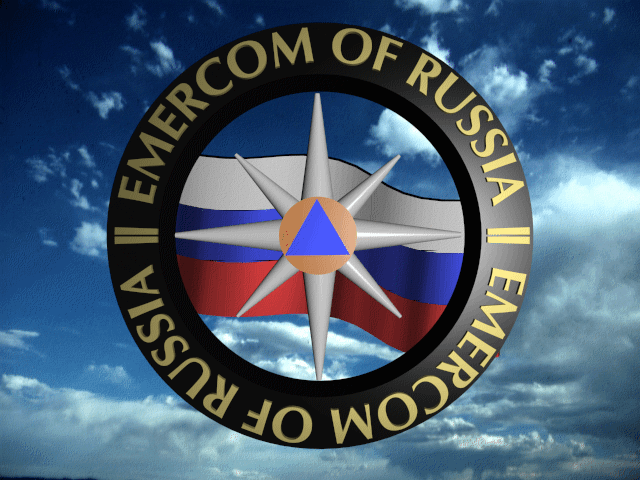 Общая информация.
Краснодарский край — часть Южного федерального округа России, окруженная водами Азовского и Черного морей. 
76 000 км2 площади Краснодарского края занимают степи Прикубанья и Таманского полуострова, леса и горные массивы Большого Кавказа. 
Регион является важнейшим транспортным узлом Юга России. Через кубанские порты городов Новороссийск, Анапа, Темрюк, Геленджик, Туапсе, Сочи проходит               25 % грузов страны. Активное развитие получает курортный комплекс края
Тяжелые последствия влекут за собой техногенные катастрофы, - это транспортные аварии и дорожно-транспортные происшествия, аварии авиационных судов, чрезвычайные ситуации, связанные с добычей, транспортировкой, хранением и переработкой нефтепродуктов, а также с их криминогенной добычей, пожары в жилом секторе и на предприятиях.
Наиболее распространенной техногенной угрозой на территории края                     по-прежнему остаются пожары, ущерб от которых исчисляется десятками миллиардов рублей
3
Главное управление МЧС России по Краснодарскому краю
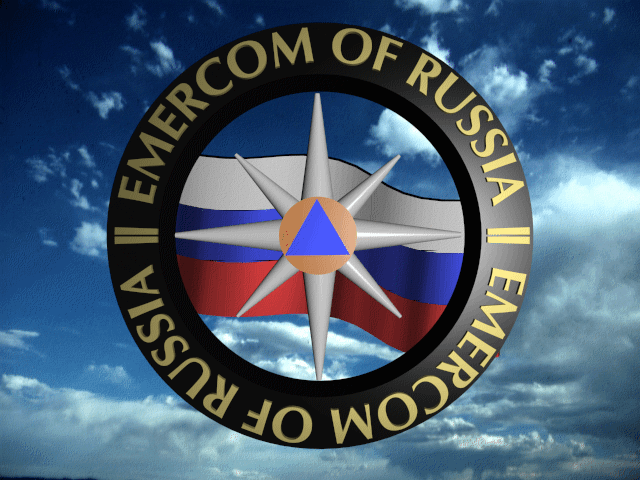 Угрозы и опасности современного мира!!!
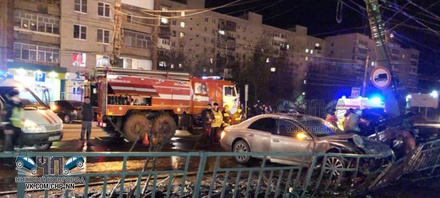 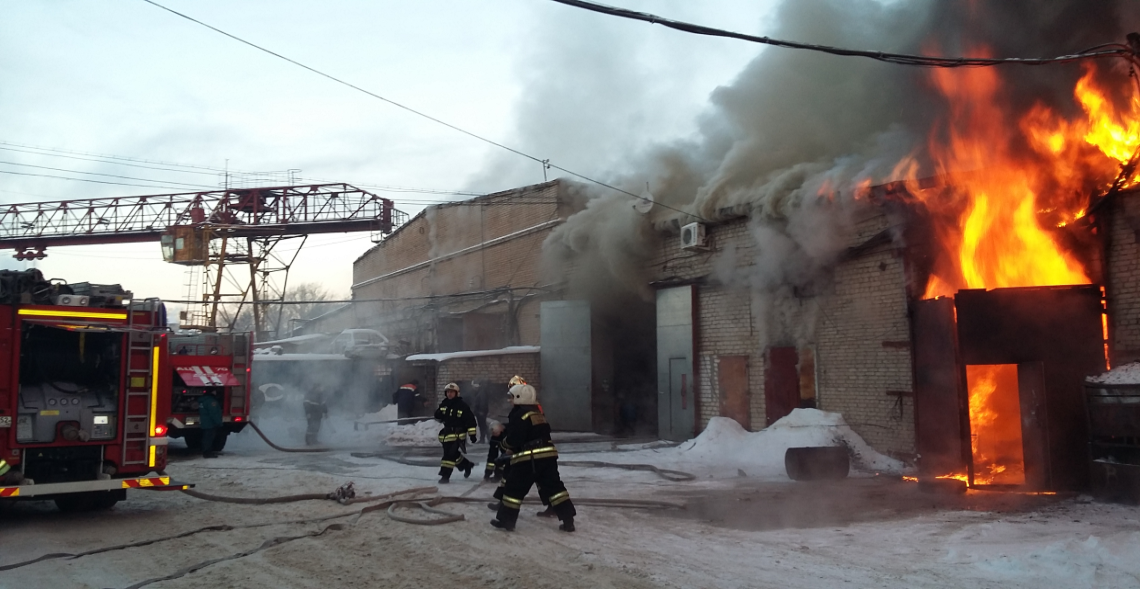 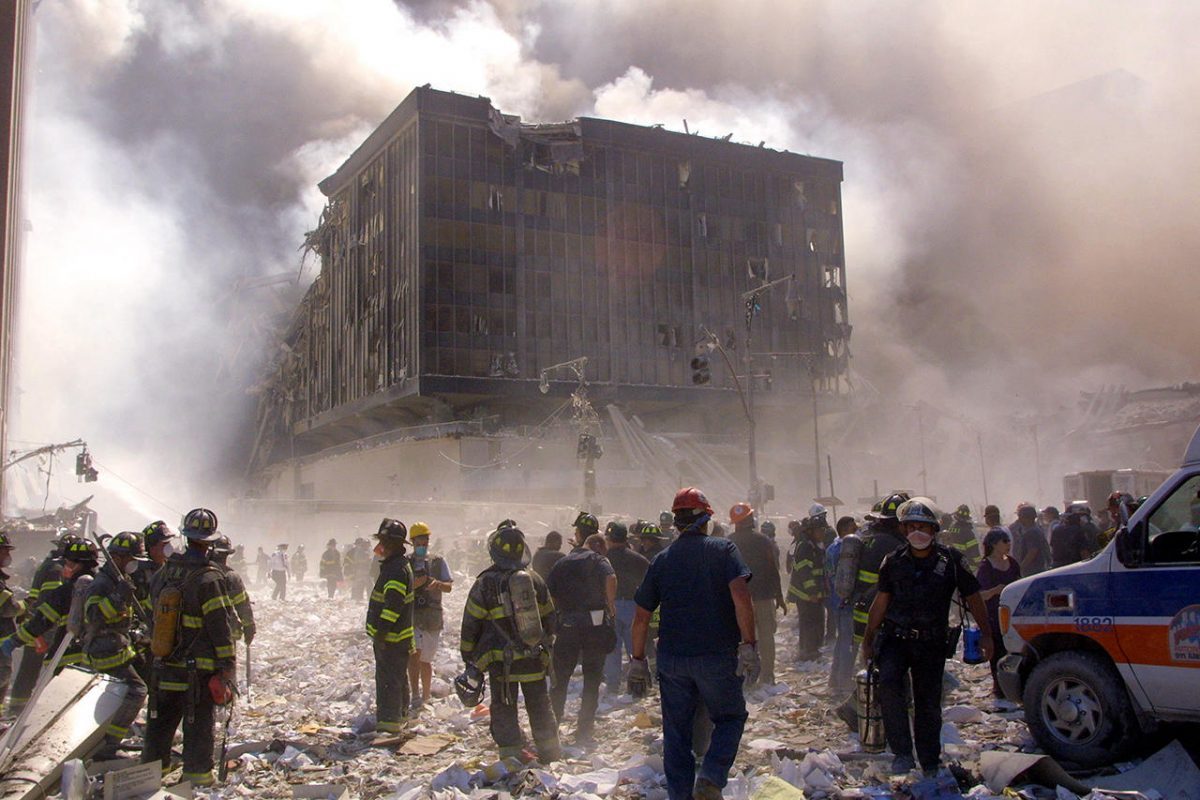 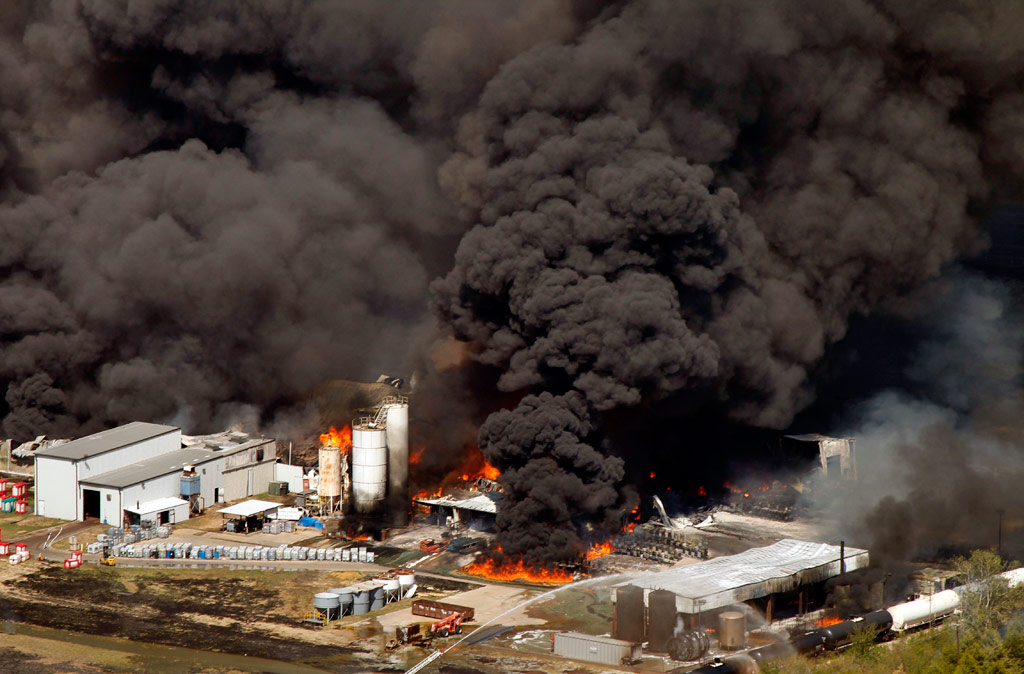 4
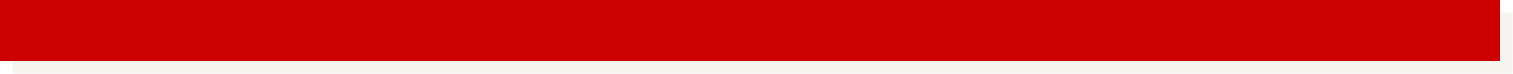 Главноеуправление МЧС России по Краснодарскому краю
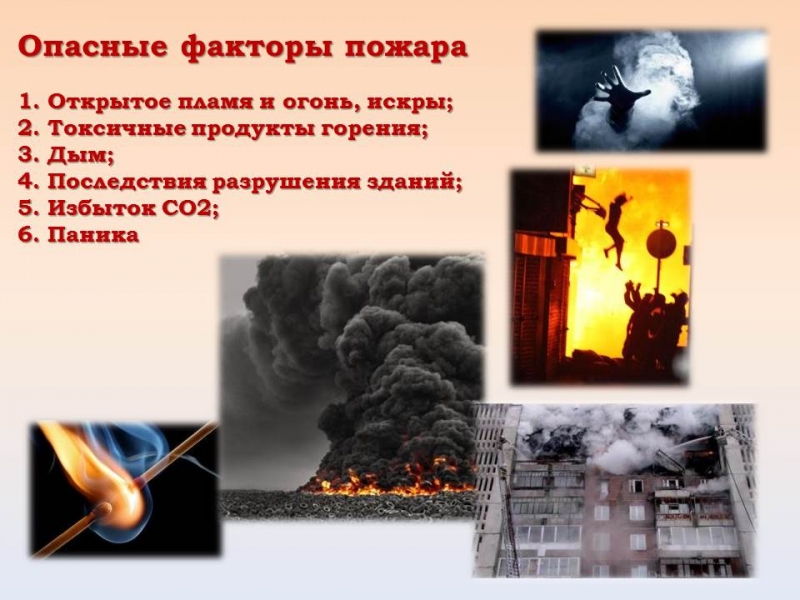 5
Главное управление МЧС России по Краснодарскому краю
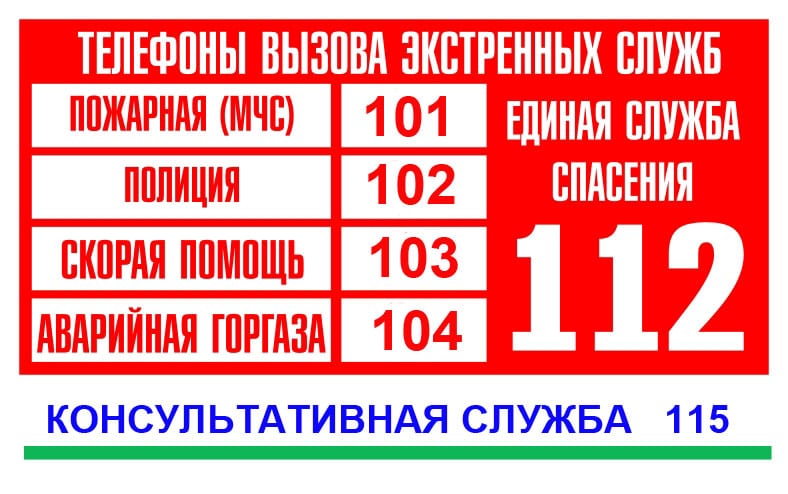 СООБЩИТЬ о пожаре набрав номер «112», «01» или «101»
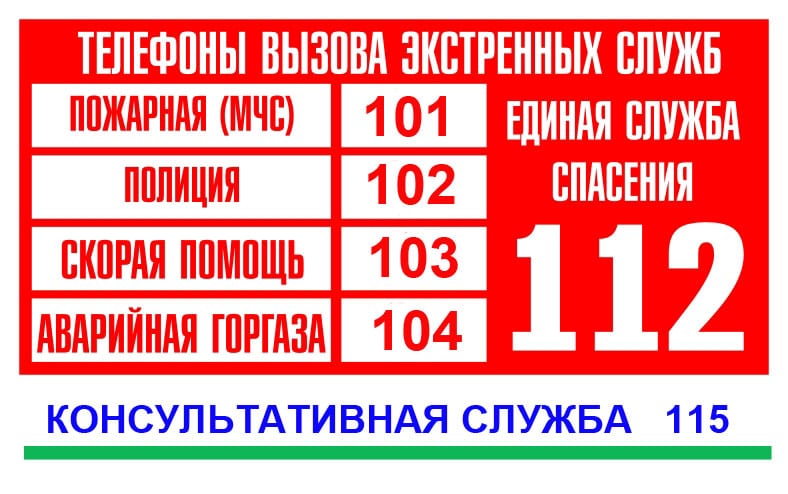 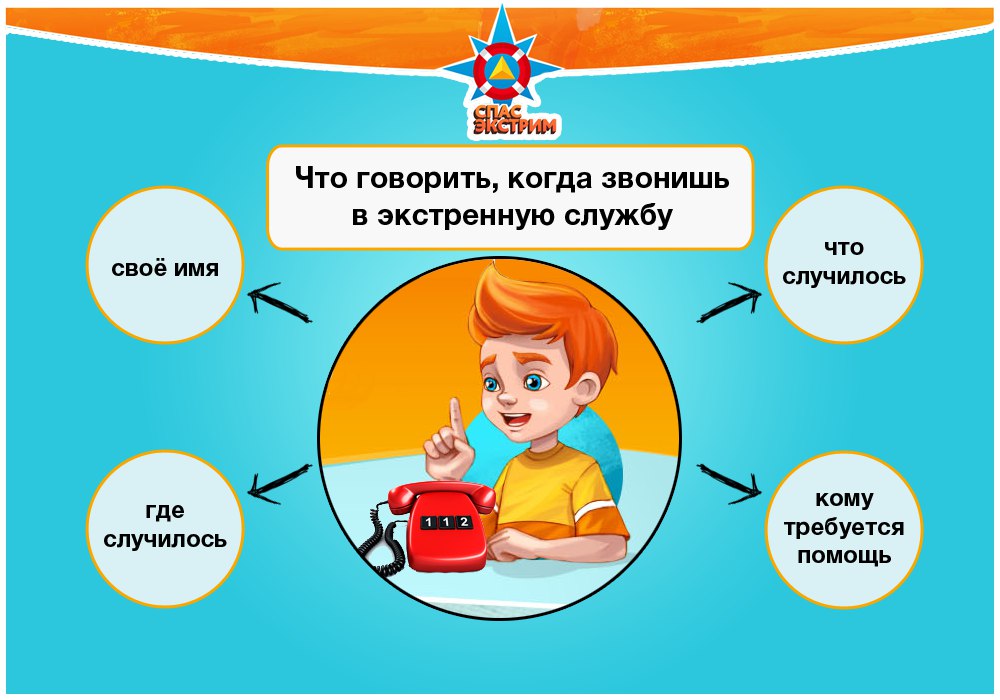 .
6
Главное управление МЧС России по Краснодарскому краю
Наиболее масштабные пожары на территории Краснодарского края
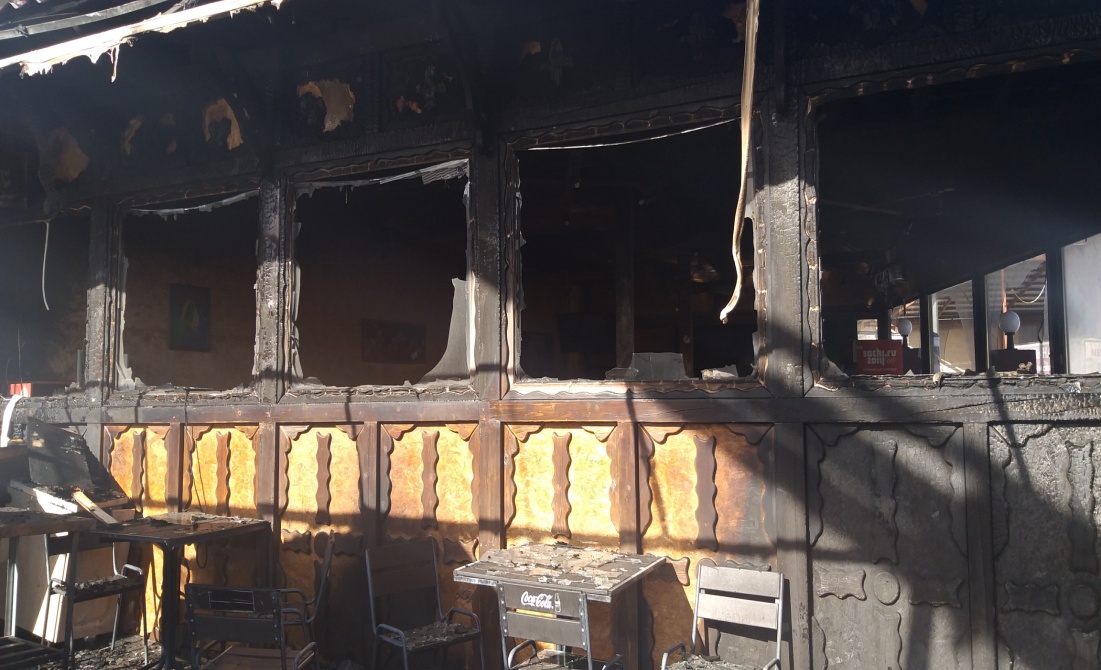 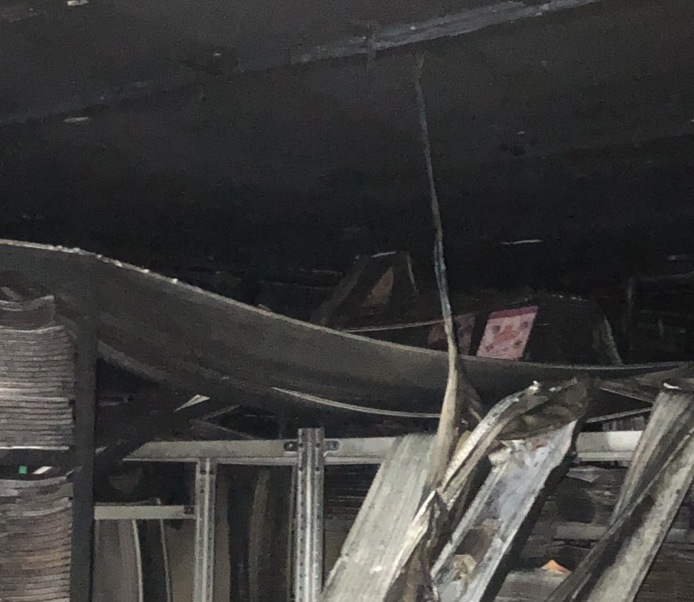 Факельное горение в Пильнинском районе
Природные пожары 2010 года в Нижегородской области
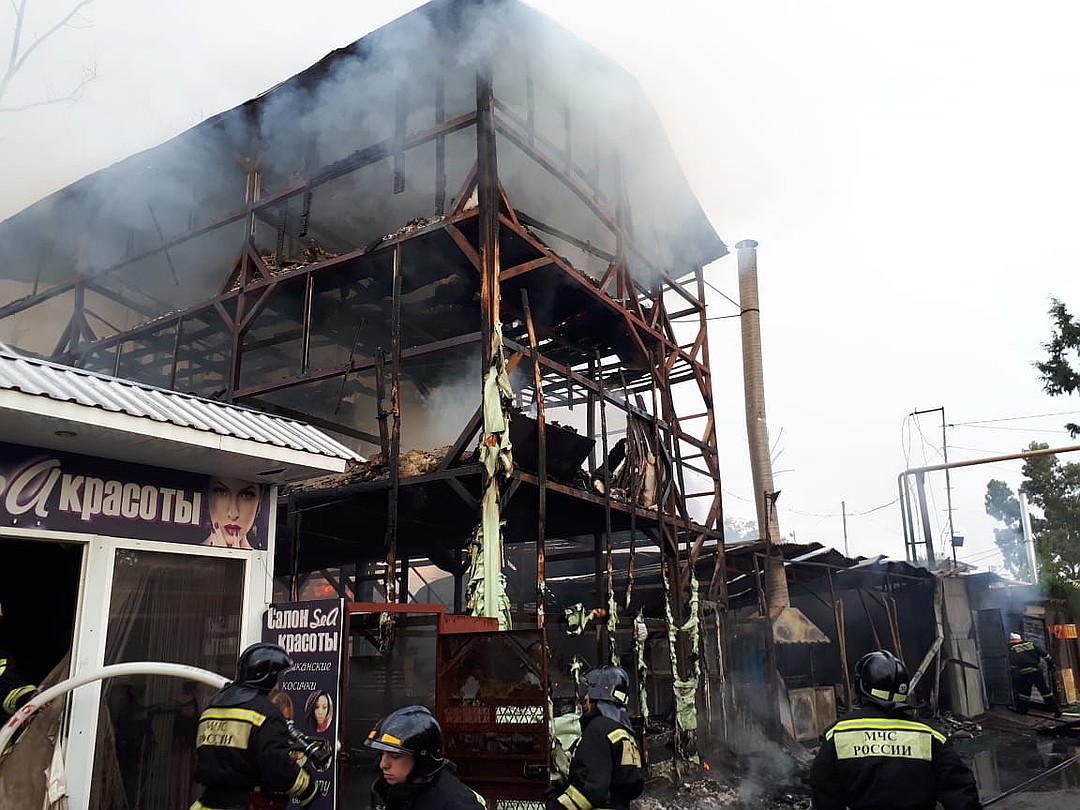 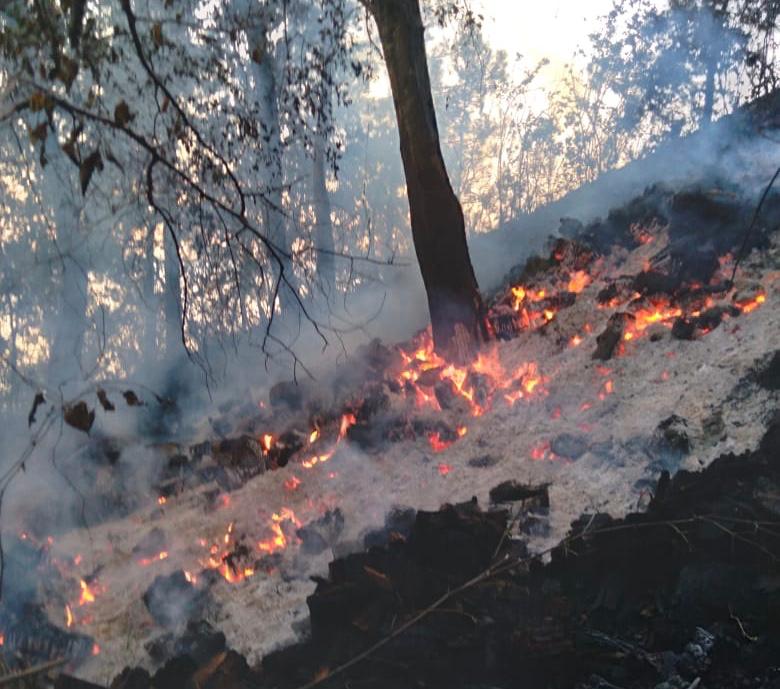 Последствия взрыва на Гос. НИИ «Кристалл»
Природный пожар (г.о.г. Дзержинск)
7
Главное управление МЧС России по Краснодарскому краю
Наиболее масштабные пожары на территории Краснодарского края
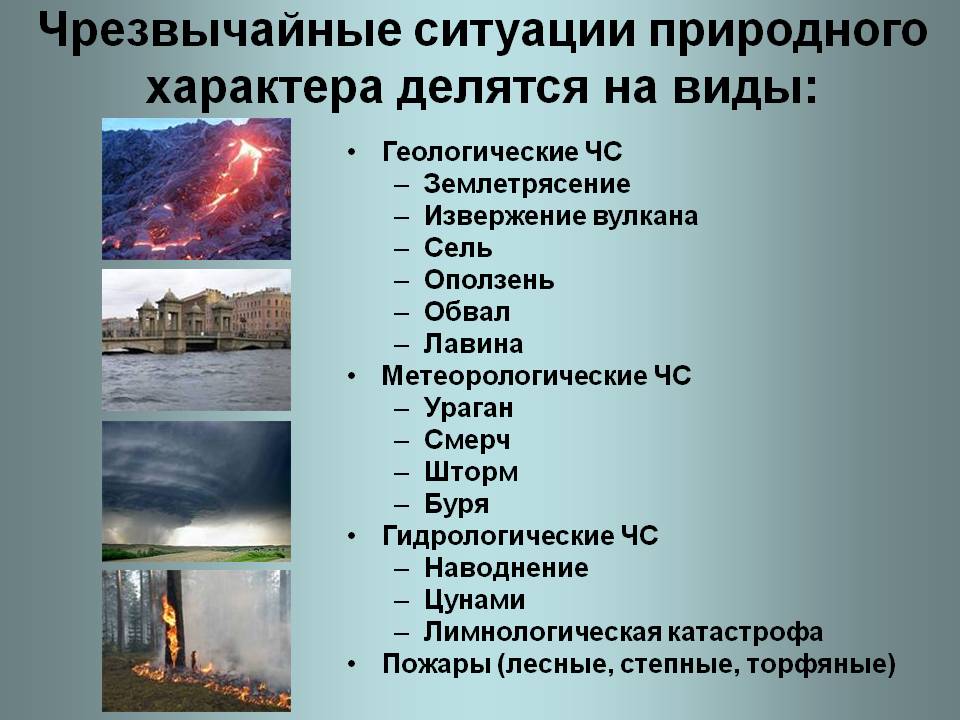 Факельное горение в Пильнинском районе
Природные пожары 2010 года в Нижегородской области
Последствия взрыва на Гос. НИИ «Кристалл»
Природный пожар (г.о.г. Дзержинск)
Открытый урок обеспечения безопасности жизнедеятельности
8
Главное управление МЧС России по Краснодарскому краю
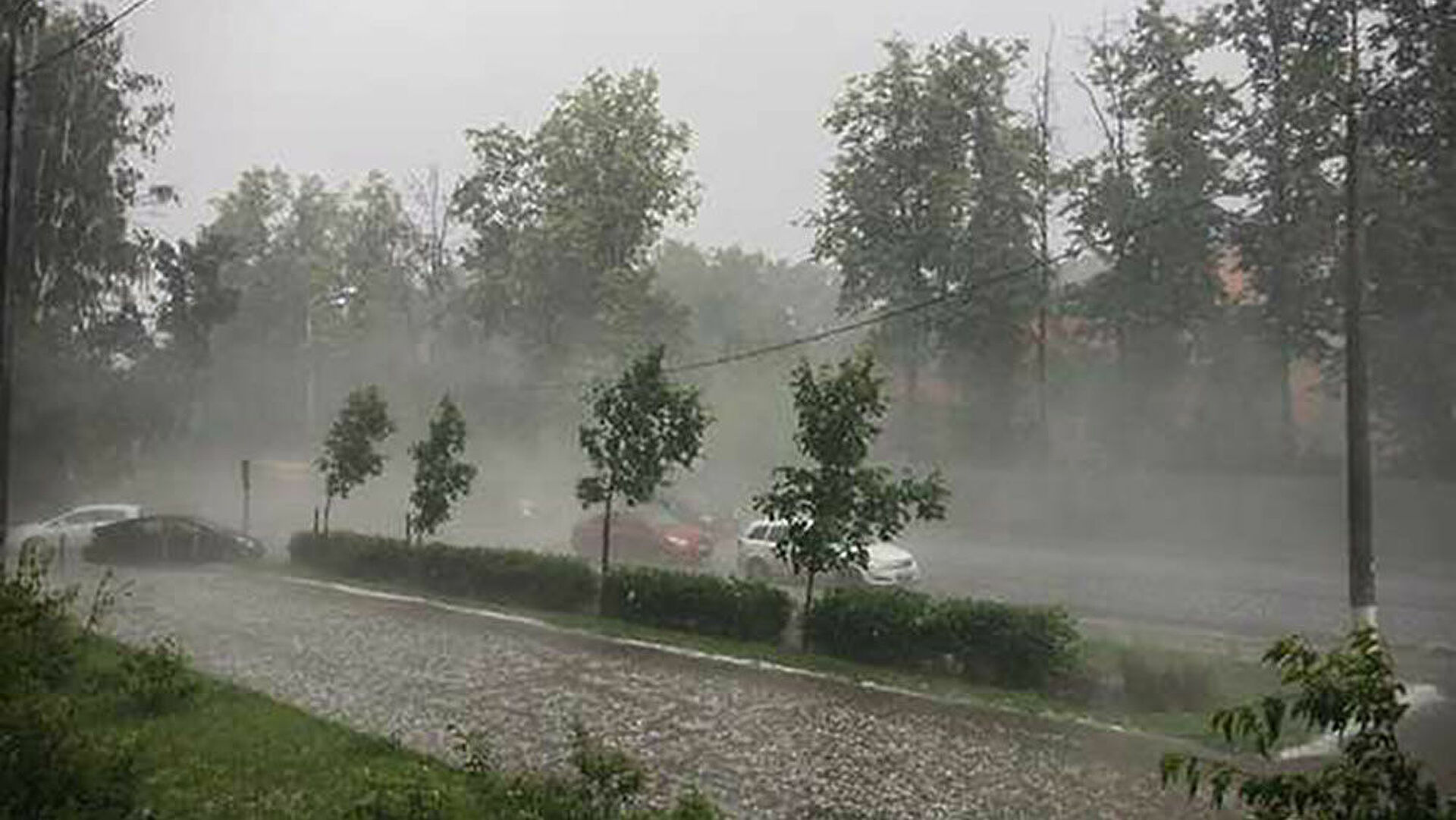 Наиболее масштабные пожары на территории Краснодарского края
Факельное горение в Пильнинском районе
Природные пожары 2010 года в Нижегородской области
Последствия взрыва на Гос. НИИ «Кристалл»
Природный пожар (г.о.г. Дзержинск)
Открытый урок обеспечения безопасности жизнедеятельности
10
Главное управление МЧС России по Краснодарскому краю
Наиболее масштабные пожары на территории Краснодарского края
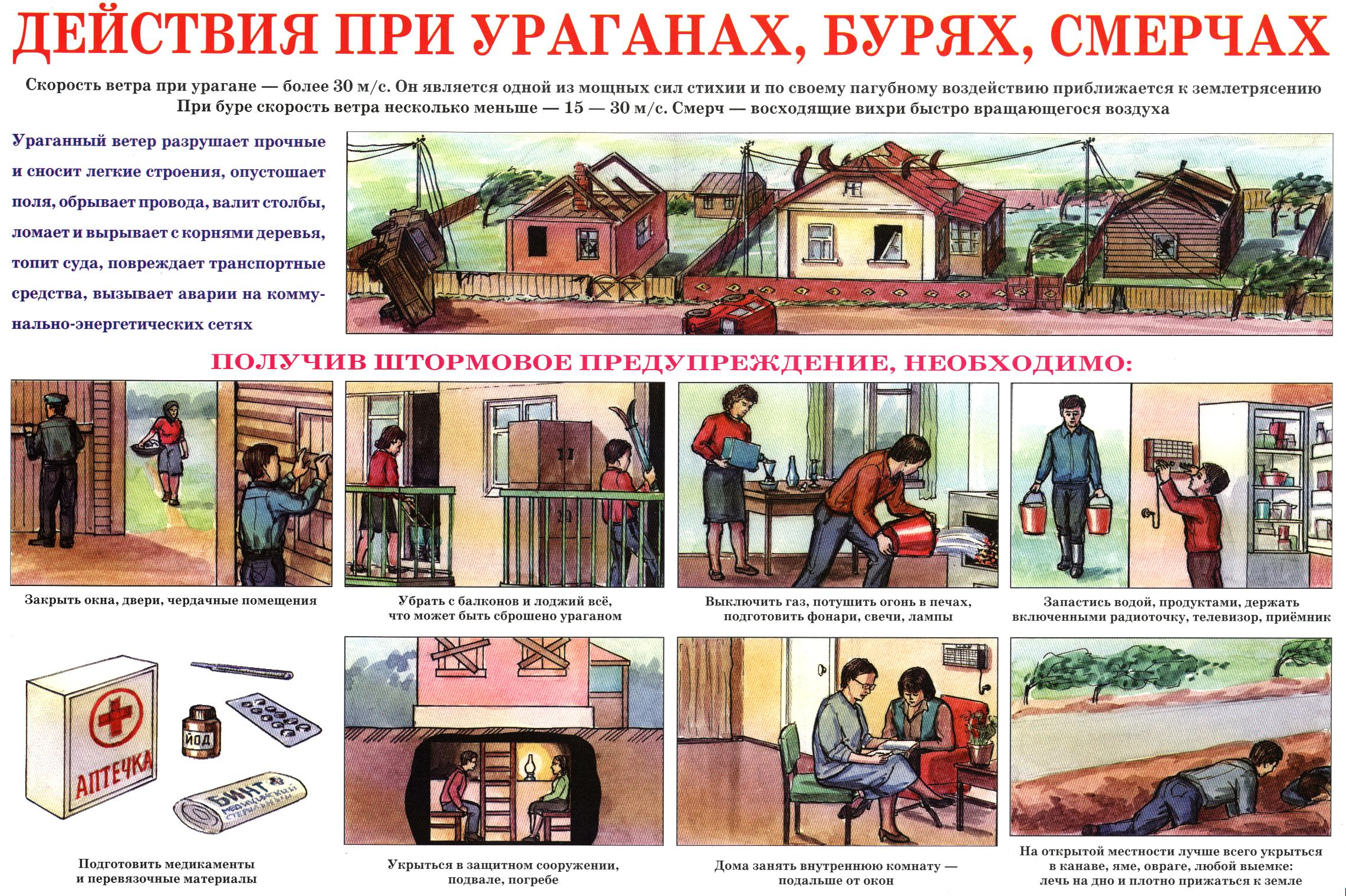 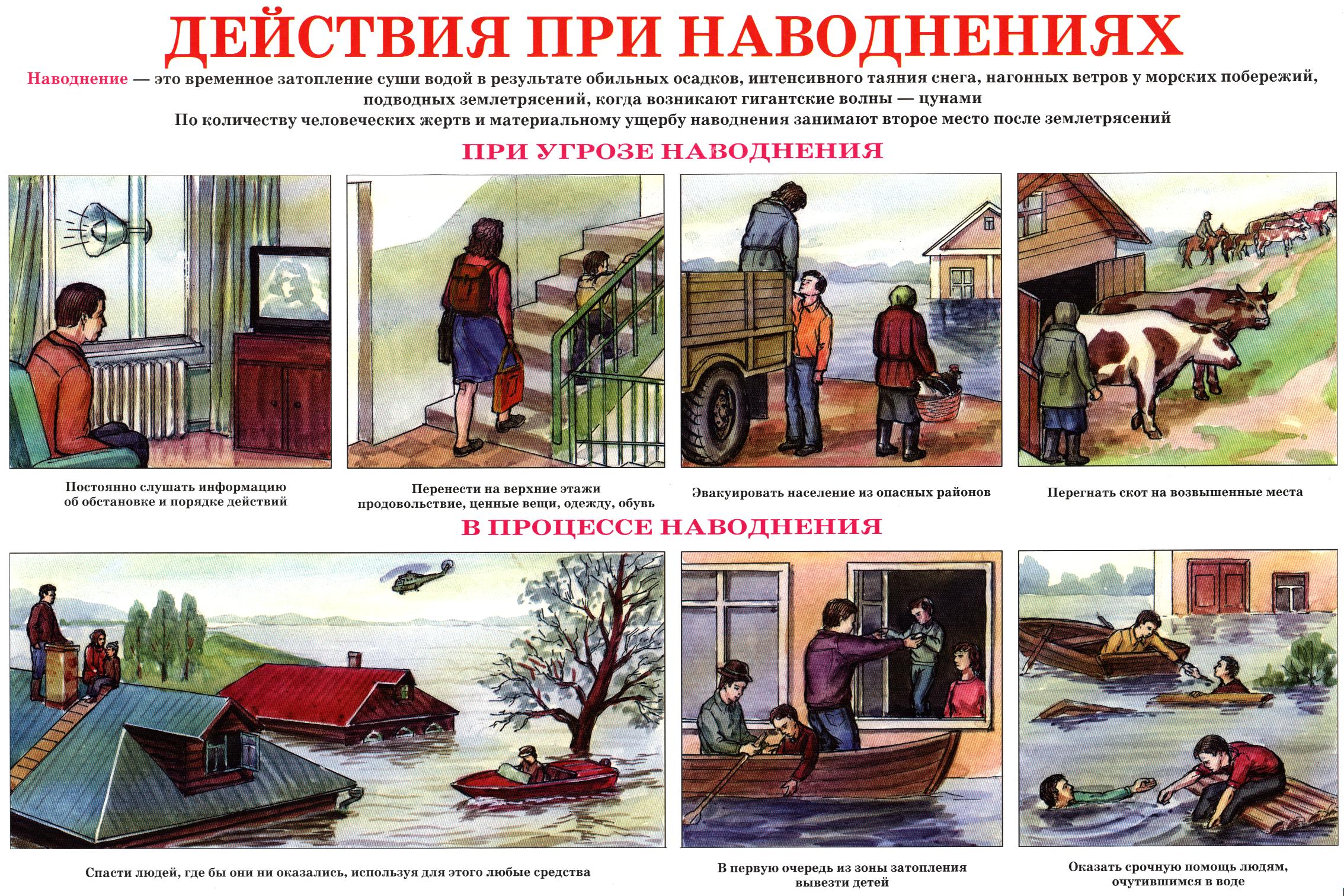 Факельное горение в Пильнинском районе
Природные пожары 2010 года в Нижегородской области
Последствия взрыва на Гос. НИИ «Кристалл»
Природный пожар (г.о.г. Дзержинск)
Открытый урок обеспечения безопасности жизнедеятельности
10
Главное управление МЧС России по Краснодарскому краю
Действия при грозе:
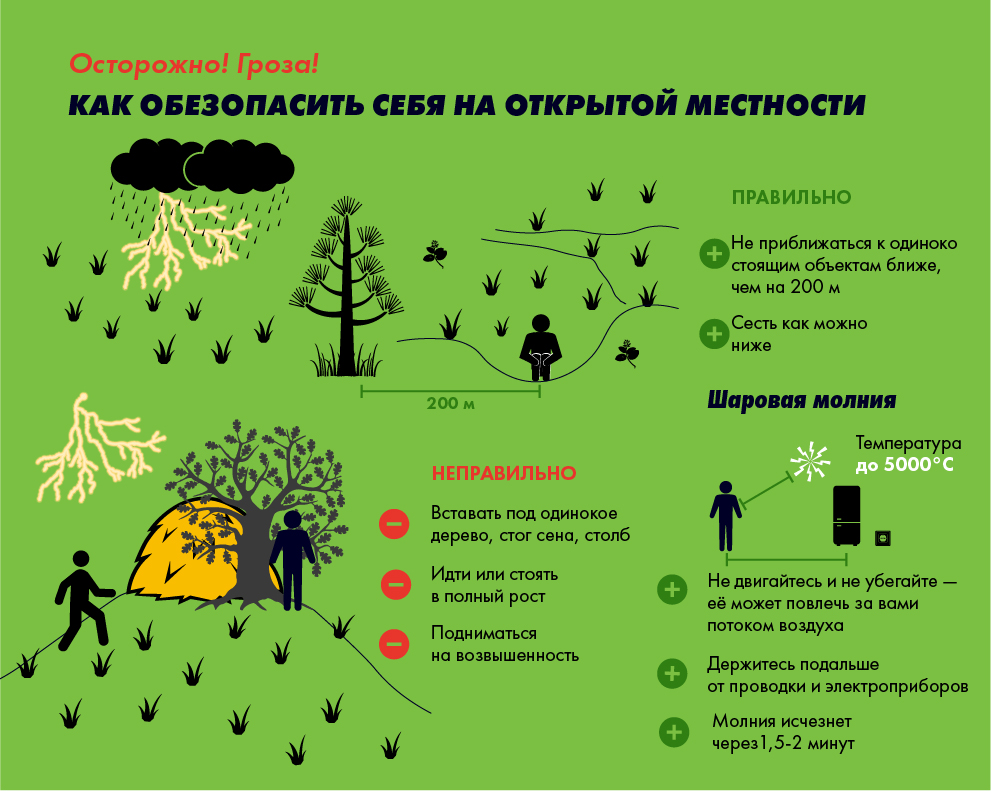 11
Главное управление МЧС России по Краснодарскому краю
Действия при лавине:
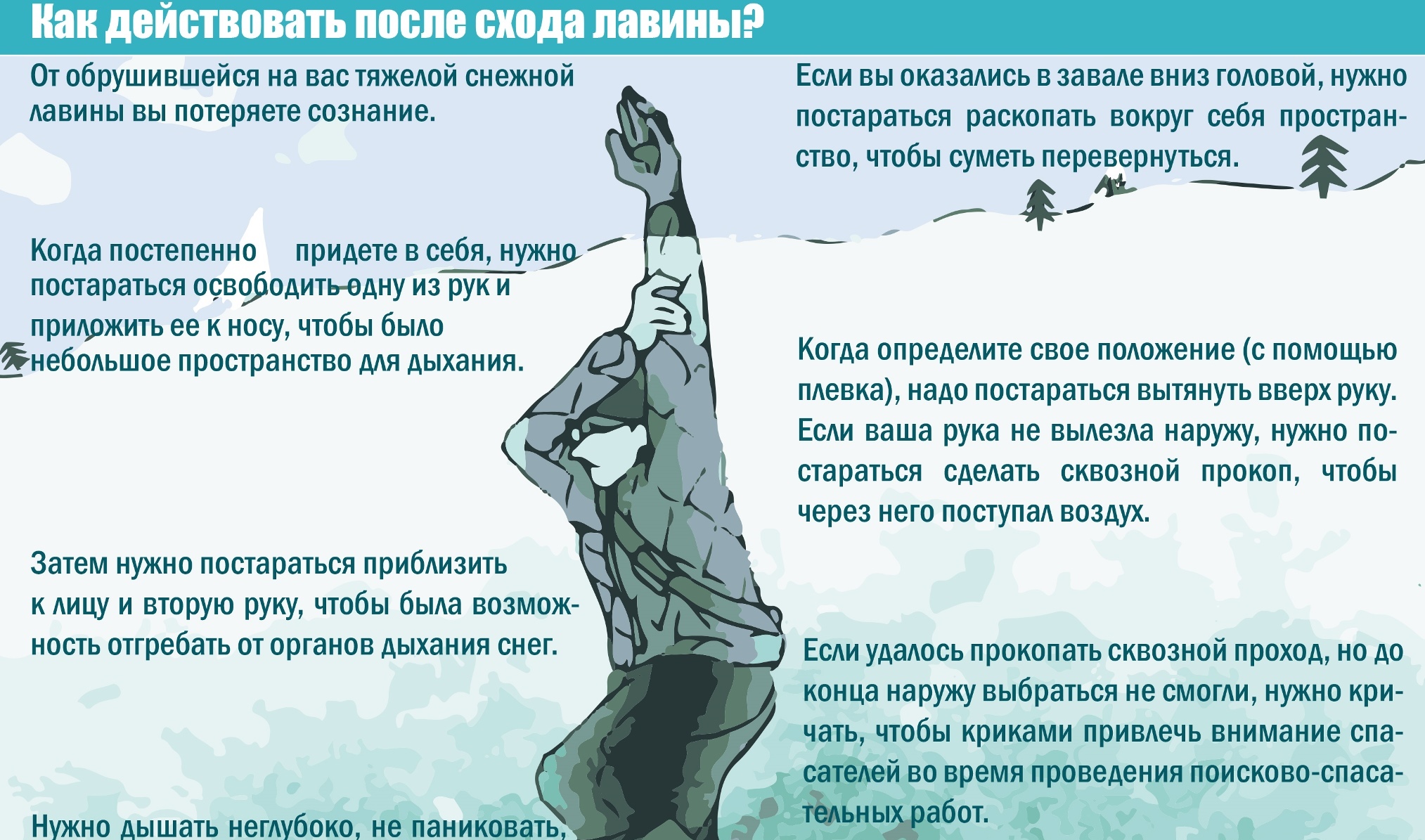 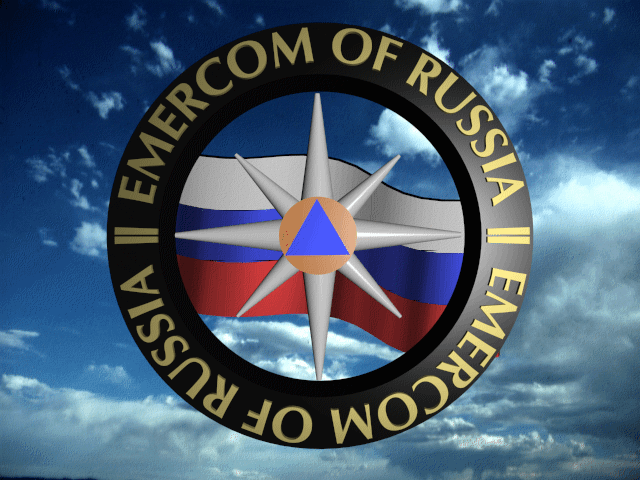 Соблюдение всех вышеперечисленных  
правил безопасного поведения сохранит вам, 
вашим друзьям, родным и близким 
здоровье и жизнь
Благодарю за внимание!
2 сентября 2021 года